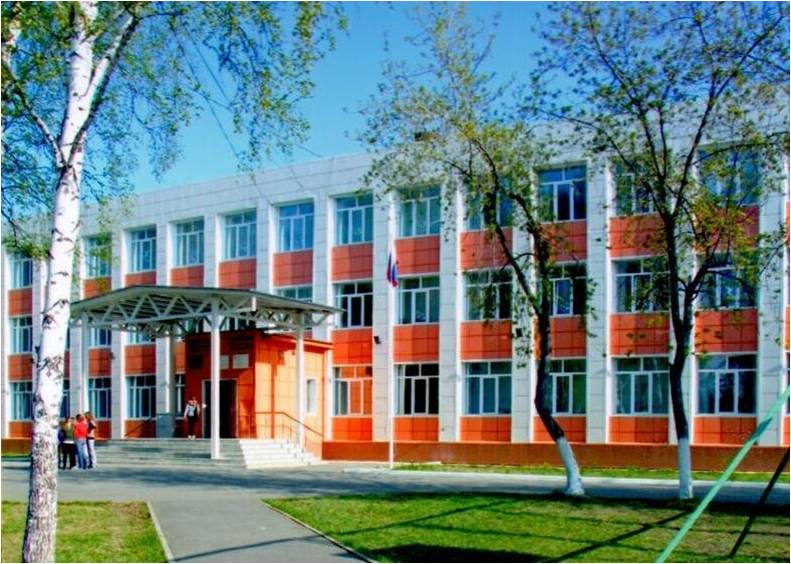 МАОУ СОШ № 54 г.Томска
Дудко Наталья Михайловна
2015 год
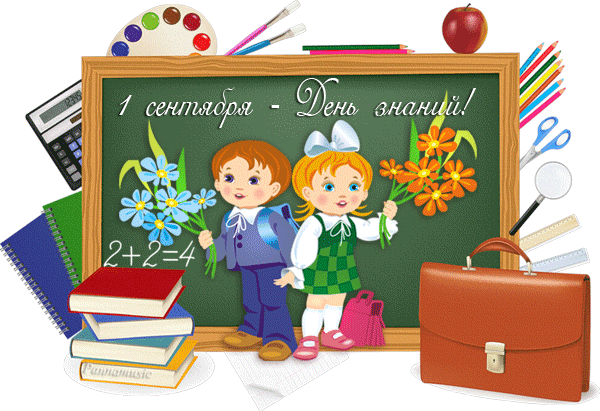 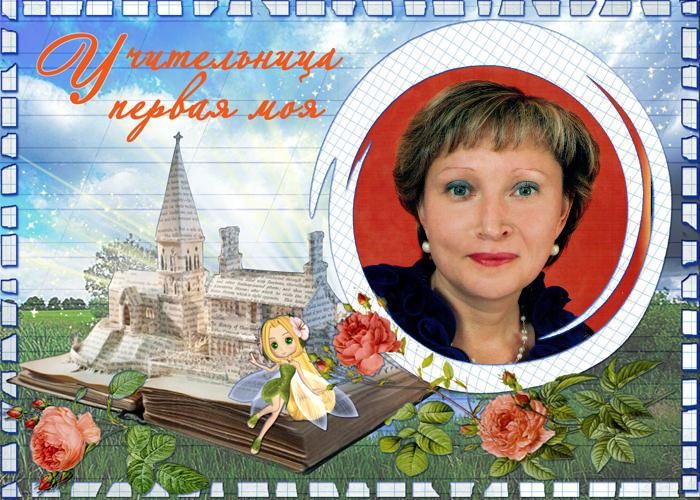 В школу с Машей
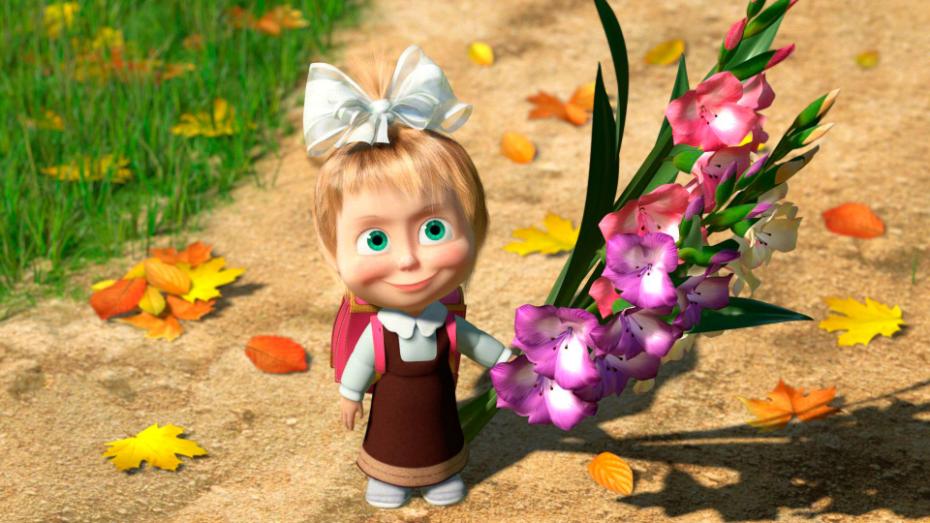 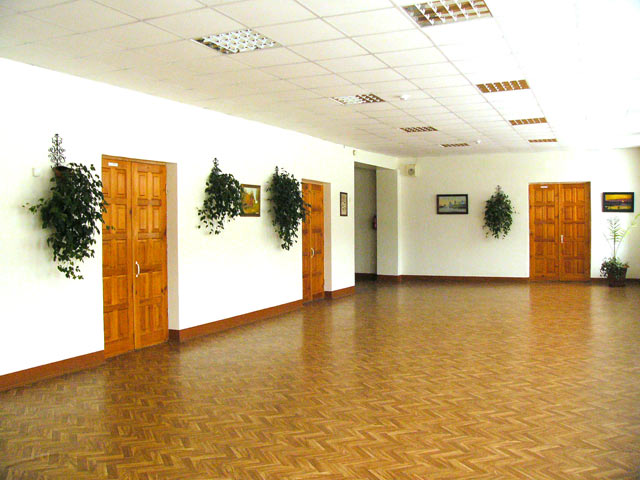 Кабинет начальных классов
Кабинет 
музыки
Актовый 
зал
Спортивный 
зал
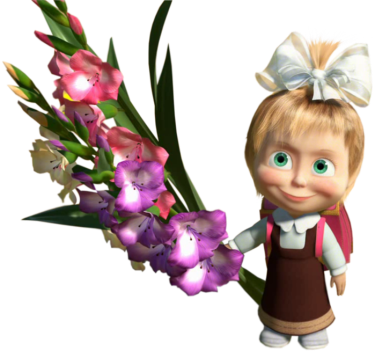 Переменка
Директор
206   Кабинет начальных классов
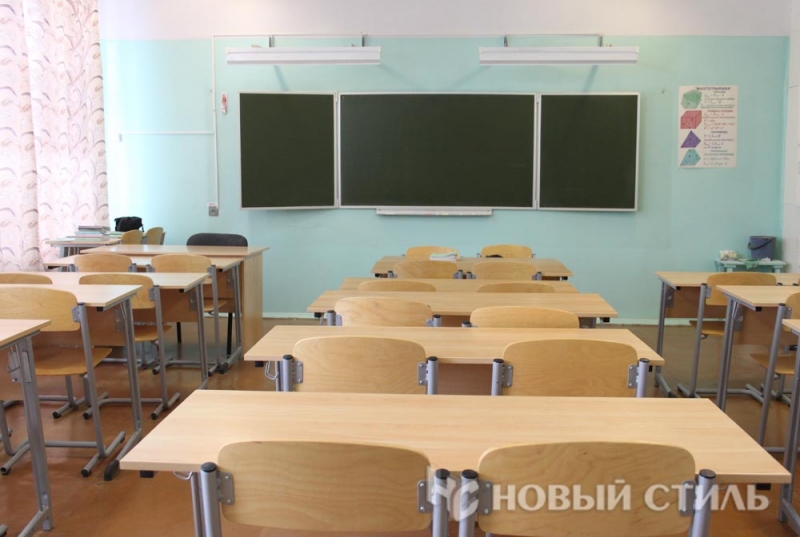 Чтение
1 сентября.
Математика
Письмо
ИЗО
Технология
Окр. мир
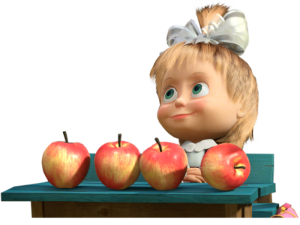 Составьте слово из букв
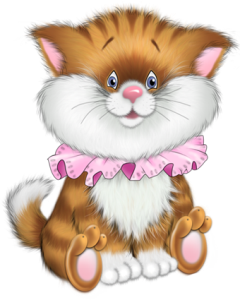 МОЛОДЦЫ!
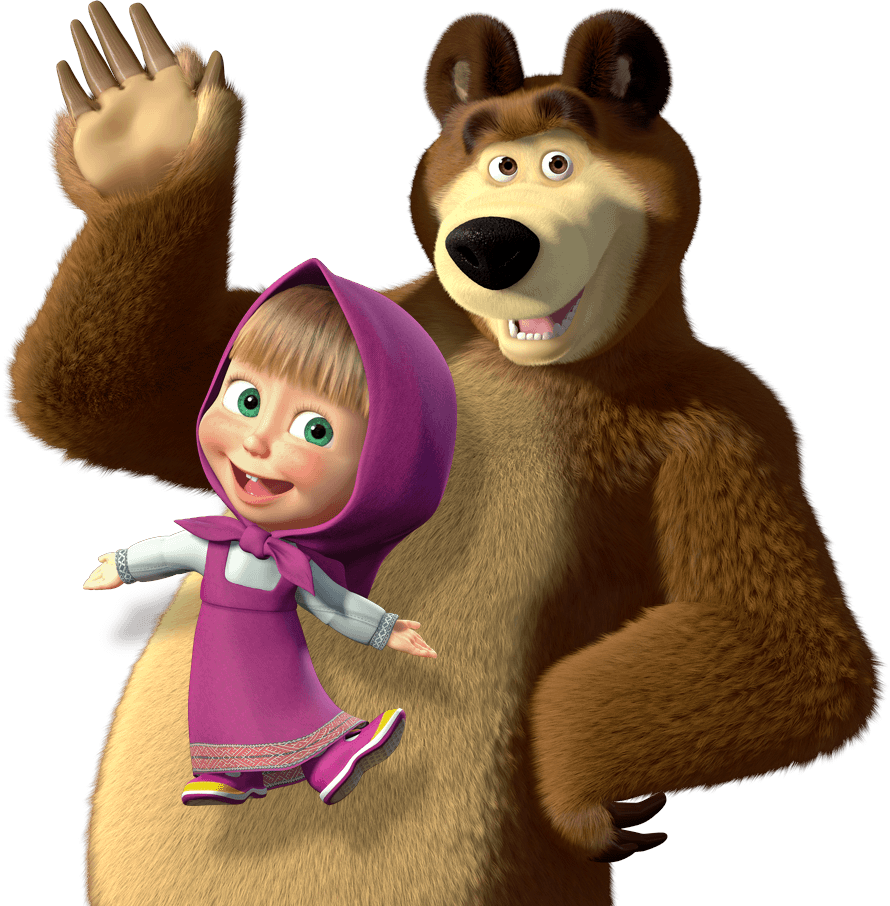 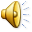 И
Т
А
М
О
К
Прятки
МОЛОДЦЫ!
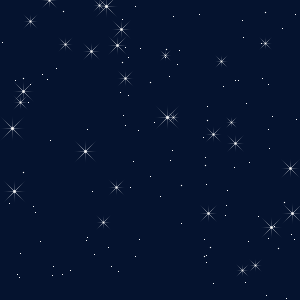 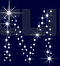 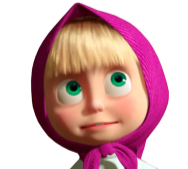 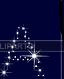 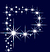 А
Б
В
Г
Д
Е
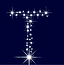 Ё
Ж
З
И
Й
К
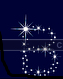 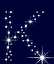 Л
М
Н
О
П
Р
С
Т
У
Ф
Х
Ц
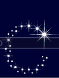 Ч
Ш
Щ
Ъ
Ы
Ь
Э
Ю
Я
Составьте слово из слогов
Л
А
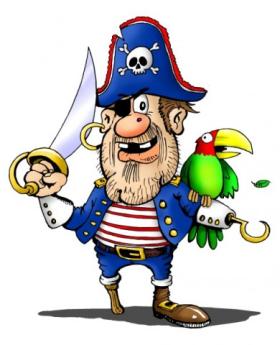 Т
О
Н
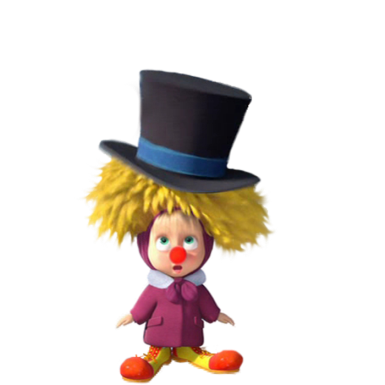 Л
О
Т
Р
А
Т
К
А
П
И
Какой ряд лишний?
НЕТ
МОЛОДЦЫ!
2,4,6,8,10,12
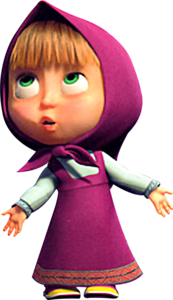 нет
1,2,6,7,9,8,10,3
1,3,5,7,9,11,13
Выбери правильный ответ
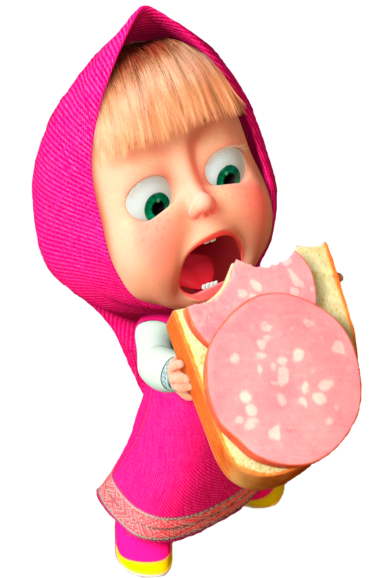 Посадила бабка в печь
	Пирожки с капустой печь
	Для Маши, Коли, Вовы
	Пирожки уже готовы.
	Да еще один пирог
	Кот под лавку уволок.
	Да в печи четыре штуки.
	Пироги считают внуки.
	Если можешь, помоги
	Сосчитать все пироги!
10
9
8
Помогите найти бабочку!
7
3
6
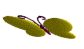 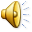 2
5
8
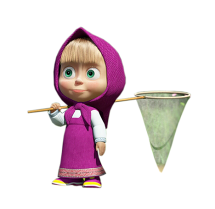 + 3
- 4
- 2
+ 3
4
9
6
Вы ошиблись!
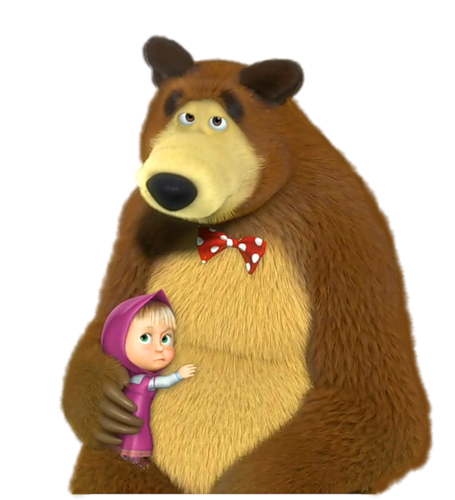 Подумайте еще!
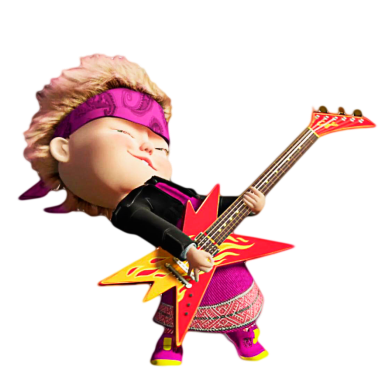 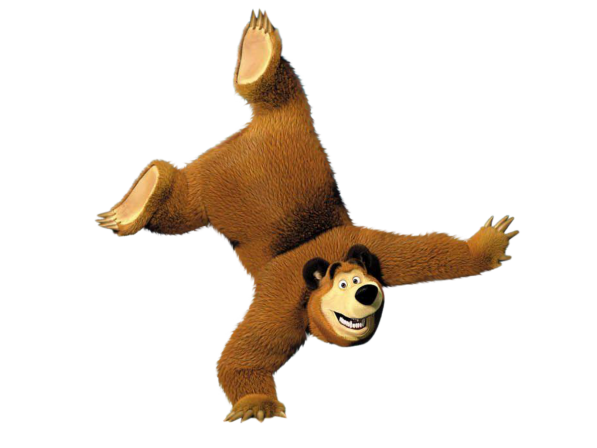 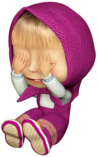 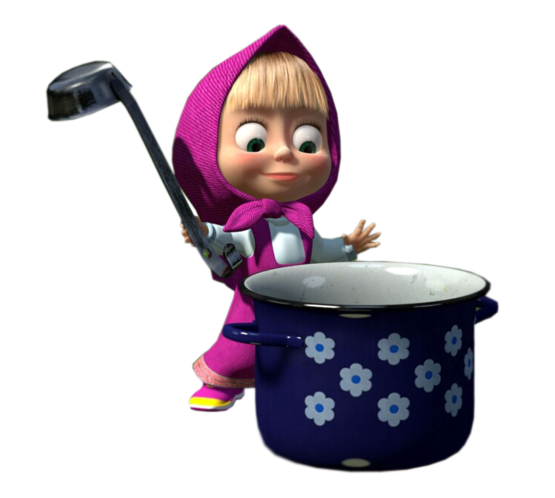 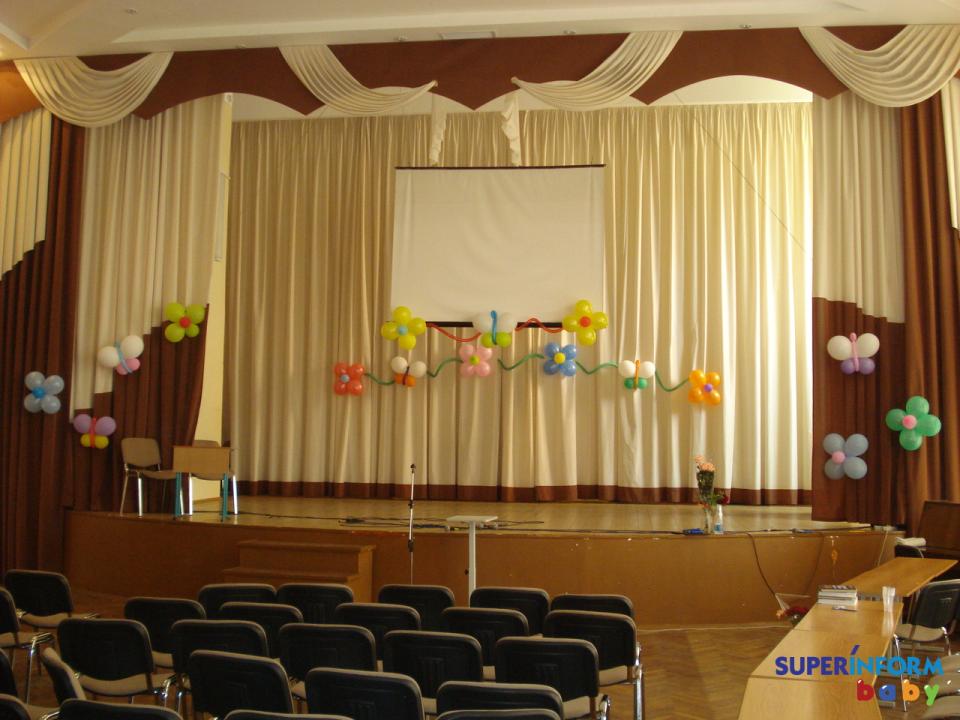 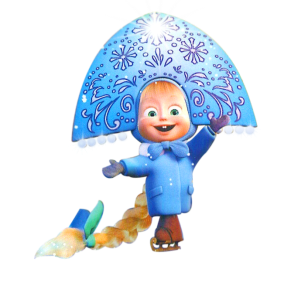 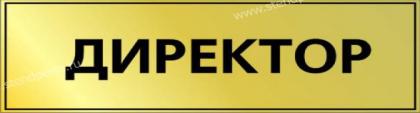 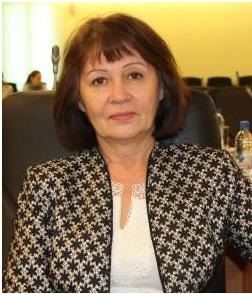 Самохвалова Людмила Ивановна
2 сентября (среда)
Приходим в школу к 8.00 (за 10-15 минут)
Принести: Букварь, Математику – обернуть учебники и сделать закладки.
цветные карандаши; 2 простых карандаша.
Уроки до 10.25
Обед стоит
На неделю
САЙТ   http://natalia72.ucoz.ru/
Рефлексия
Понравилось ли Вам наше путешествие?
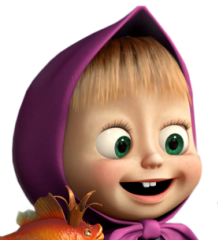 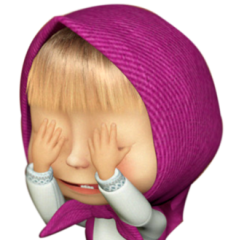 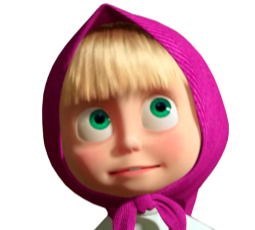 Нет,
 не понравилось
Не знаю
Да, понравилось
Источники:
Вы можете использовать  данное оформление  для создания своих презентаций,  но в своей презентации вы должны указать  источник шаблона: http://ppt4web.ru
При создание шаблона использованы Google картинки: https://www.google.ru/imghp?hl=ru&tab=wi
Шаблон нельзя использовать в коммерческих целях!
При использование шаблона на других сайтах, ссылка на сервис PPt4WEB.ru обязательна!